Synthesis of two 3,5-Disubstituted Δ2-isoxazolines
The next step against cancer and diabetes
By Ethan Bodak and Dylan Wardle
What are isoxazolines?
Isoxazolines are a series of drugs know as MIF inhibitors
MIF (macrophage migration inhibitory factor):
Proinflammatory cytokine
Responsible for chronic inflammatory and autoimmune diseases (diabetes and cancer)
Produces proteins responsible for inflammation
MIF?  NO THANKS!
How do they work?
Isoxazoline binds to the MIF cells blocking the production of proteins
Because the proteins are blocked they can no longer attack the pancreas and other parts of the body and cause inflammation
The effect of this is that inflammation and swelling are reduced
Well, how are they made?
Current research suggests that an ideal way to synthesize isoxazoline involes a four-step process:
Grignard reaction of p-anisaldehyde  3-buten-1-ol
Oxidation reaction of 3-buten-ol  3-buten-1-one
Treatment of 3-buten-1-one with a hydroxylamine  oxime
Cyclization of oxime with a metalloid   form of isoxazoline
Our goal
Produce two different isoxazolines: one using a nickel catalyst, the other using palladium
Find out if isoxzolines can be produced en masse 
Produce isoxazolines at a cheaper cost 
Produce isoxazolines at higher yields
Our process: Grignard Reaction
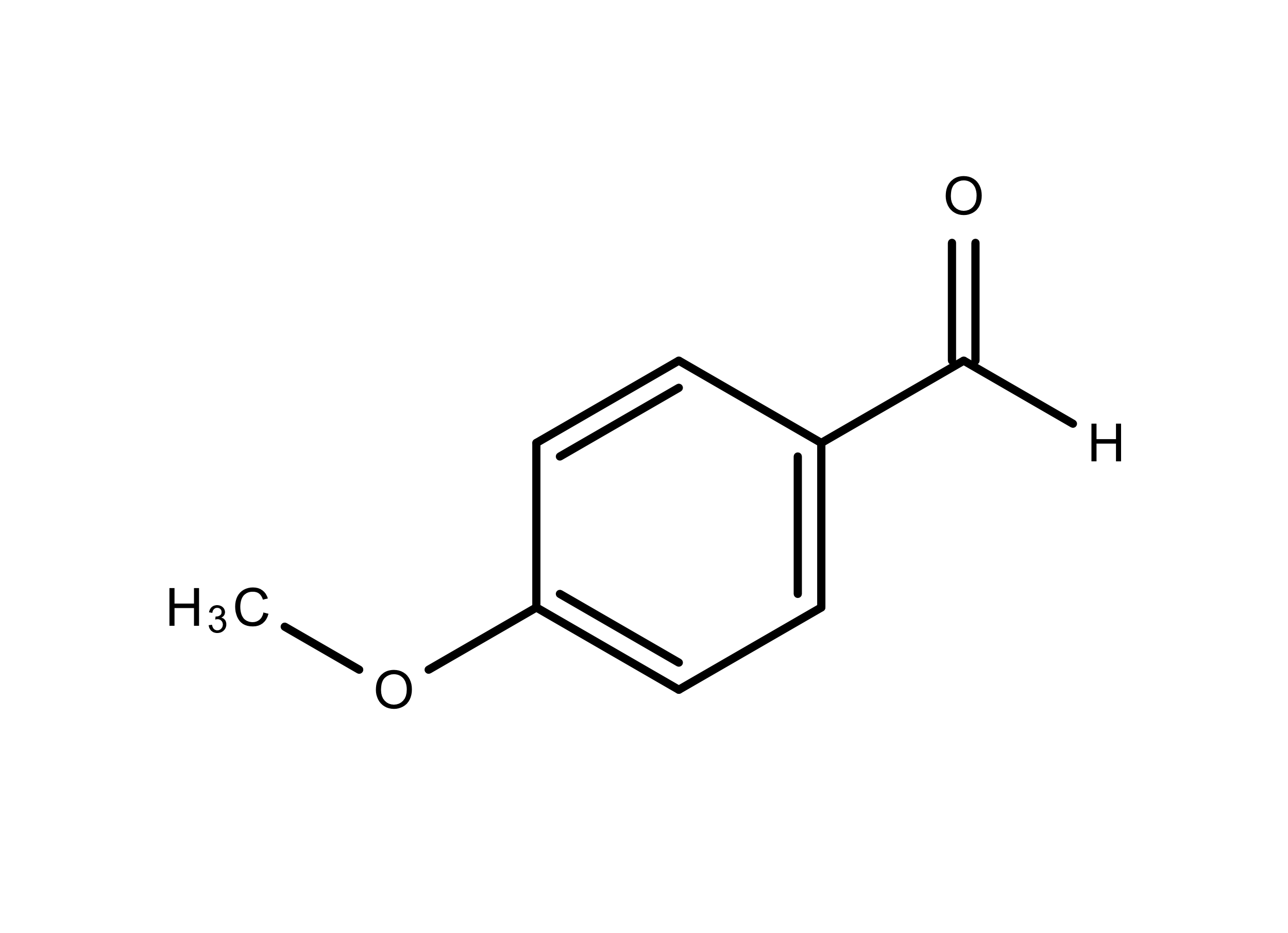 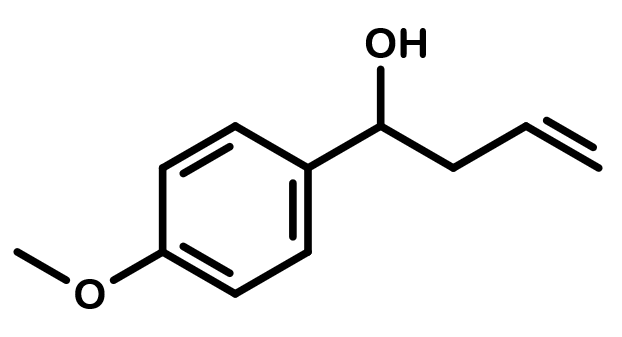 allyl-magnesium chloride
tetrahydrofuran
Anhydrous reaction: done under argon gas
Added allyl-magnesium chloride slowly with needle and syringe
What did it do?
Lengthened carbon chain of p-anisaldehyde
P-anisaldehyde
1-(-4-methoxyphenyl)-3-buten-1-ol
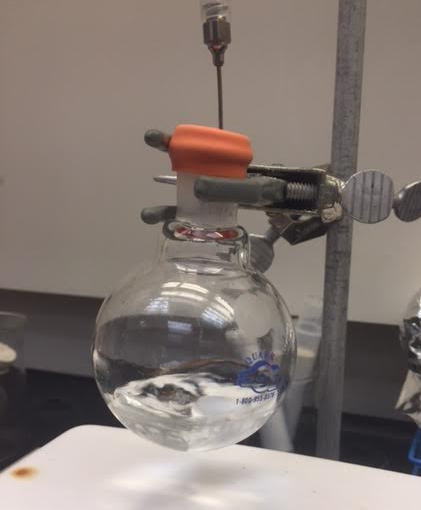 Setup for Grignard Reaction
Oxidation Reaction
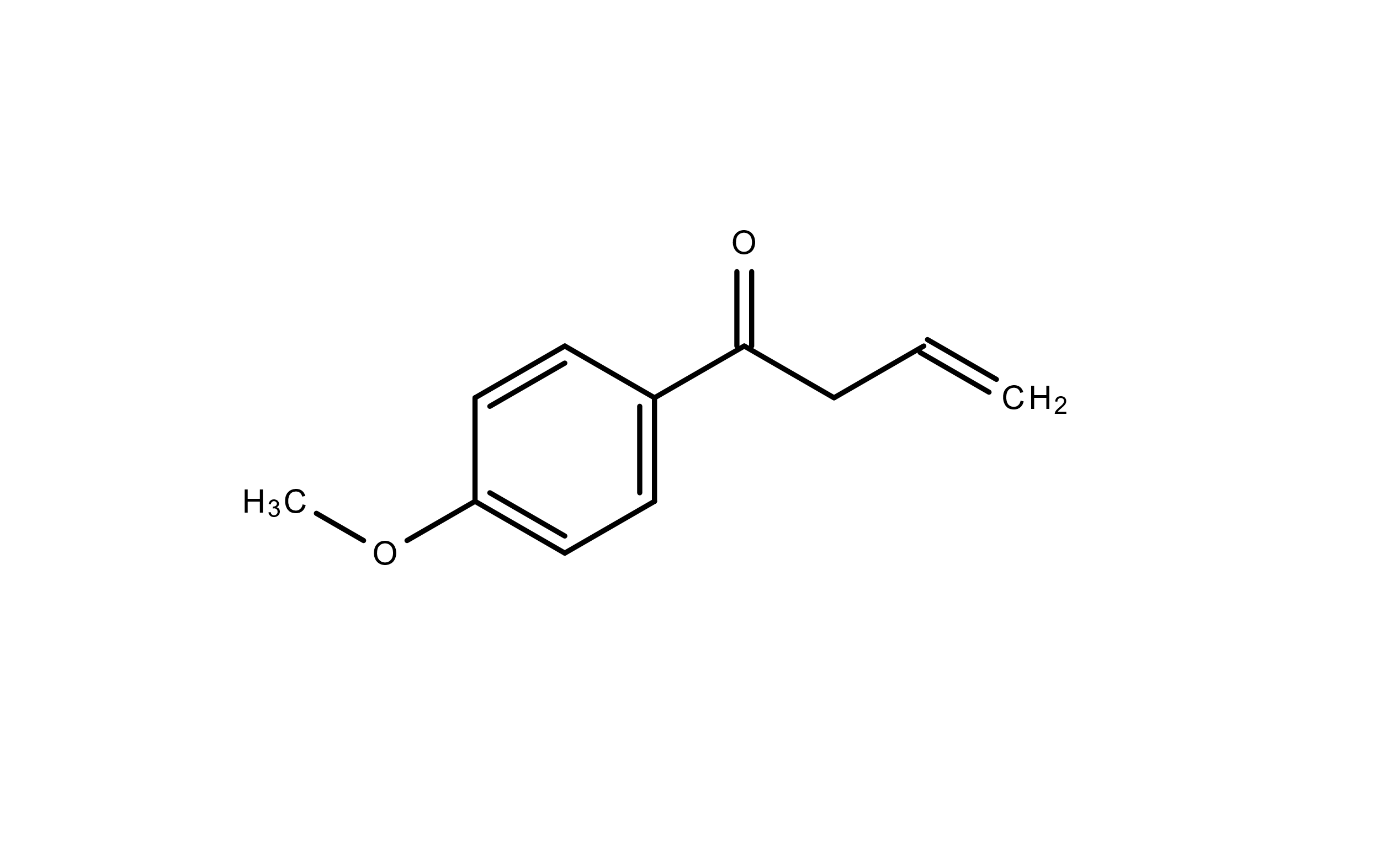 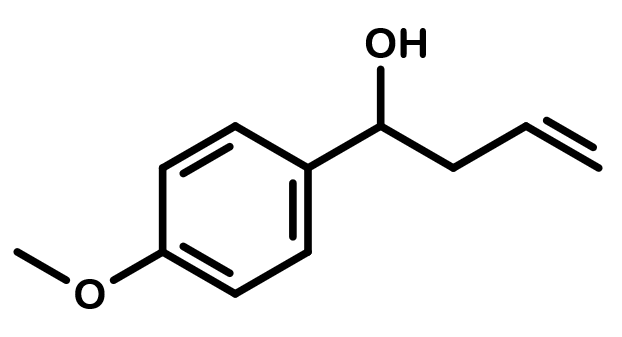 pyridinium chlorochromate + magnesium sulfate
Magnesium sulfate  and dichloromethane smoothed reaction
What did it do?
Removed hydrogen from hydroxyl group and formed a double-bond
dichloromethane
1-(4-methoxyphenyl)-3-buten-1-ol
1-(4-methoxyphenyl)-3-buten-1-one
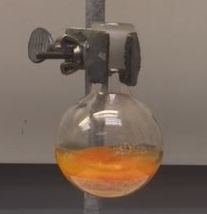 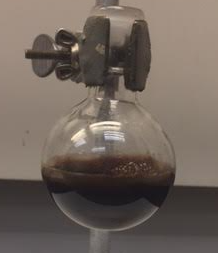 Color after reaction
Color before reaction
Reaction to form Oxime
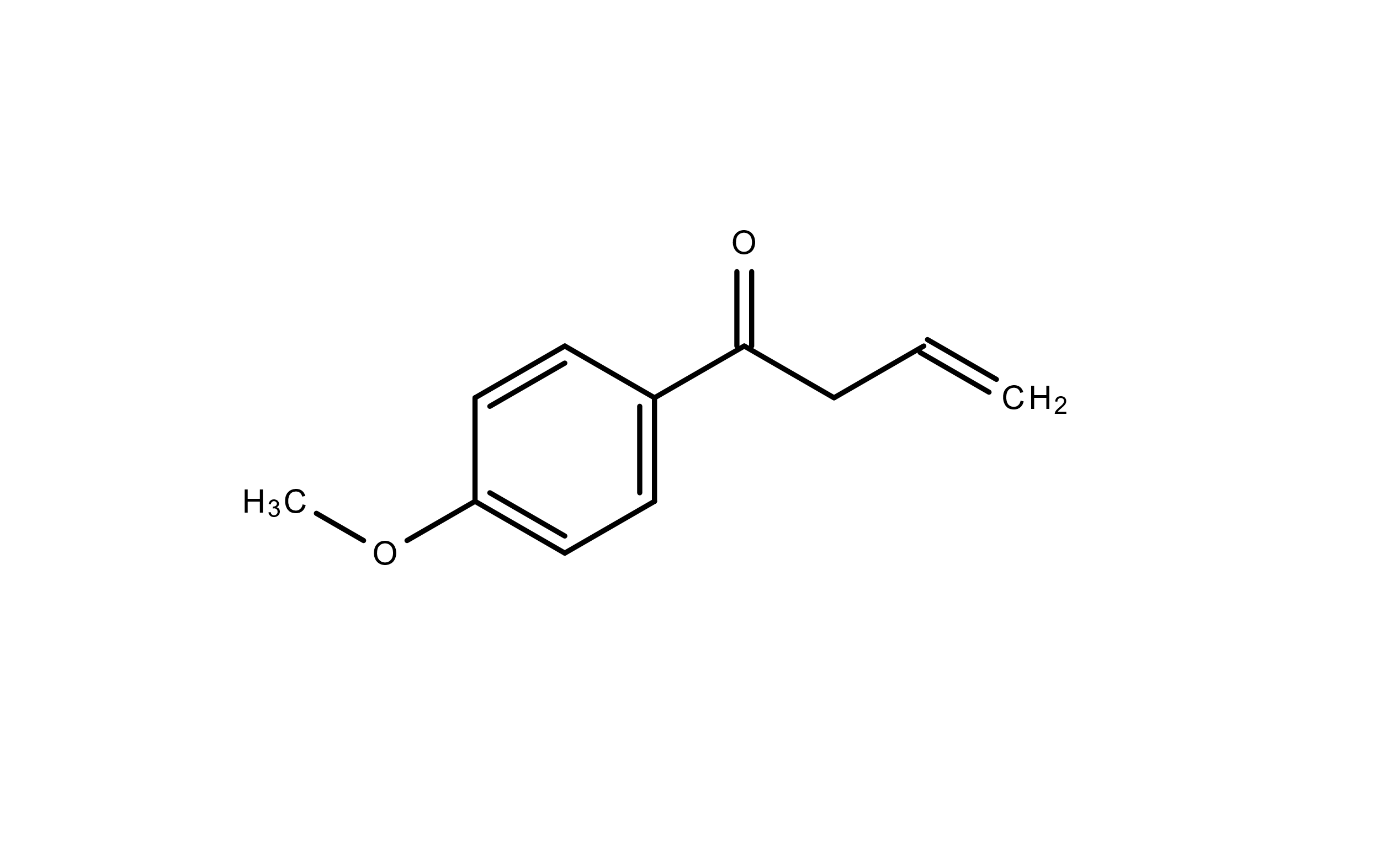 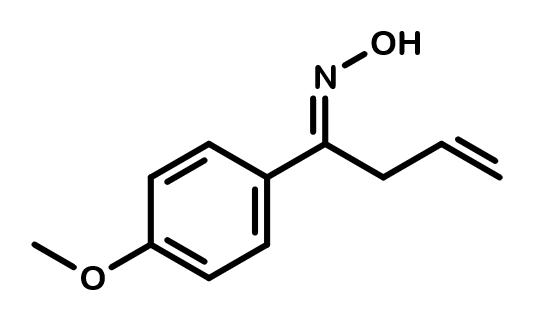 hydroxylamine hydrochloride + sodium acetate trihydrate
Sodium acetate smoothed reaction
Reaction was heated
Reaction ran until solution dripped from condenser bulb
What did it do?
Formed the base for the isoxazole ring
50:50 deionized water to ethanol
1-(4-methoxyphenyl)-3-buten-1-one
(1E)-N-hydroxy-1-(4-methoxyphenyl)-3-buten-1-imine
Nickel-Catalyzed Cyclization
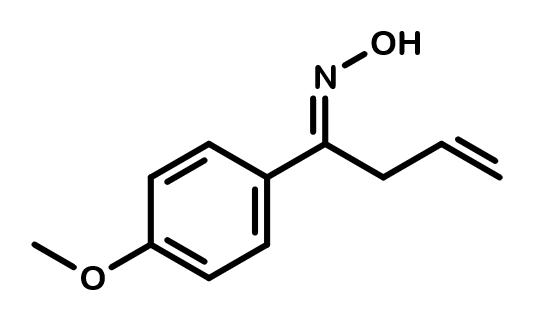 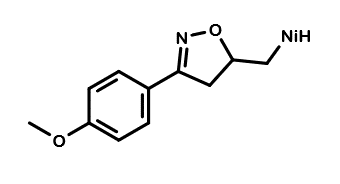 nickel (II) chloride + copper (II) chloride
methanol
Copper (II) chloride oxidized the nickel 
Anhydrous reaction 
Reaction ran overnight
What did it do? 
Cyclized isoxazole ring using nickel as a catalyst
(1E)-N-hydroxy-1-(4-methoxyphenyl)-3-buten-1-imine
nickel-catalyzed 3,5-Disubstituted ∆2-isoxazoline
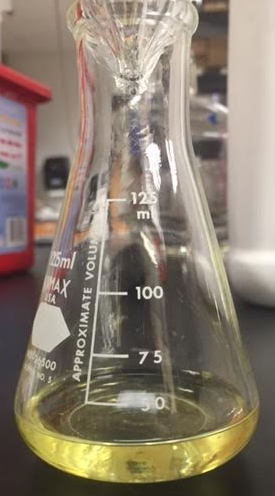 Ideal color of 3,5-Disubstituted Δ2-isoxazoline
Palladium-Catalyzed Cyclization
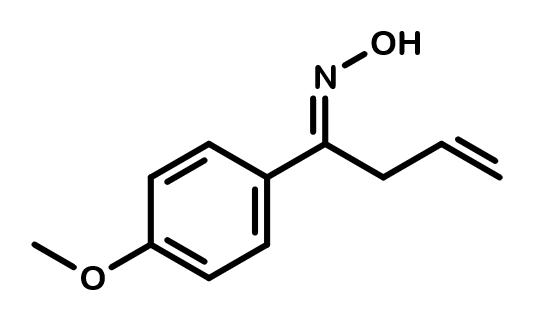 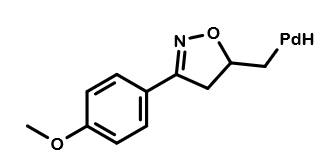 Palladium (II) chloride + copper (II) chloride
methanol
Copper (II) chloride oxidized the palladium
Anhydrous reaction
Reaction ran overnight
What did it do?
Cyclized isoxazole ring using palladium as a catalyst
palladium-catalyzed 3,5-Disubstituted ∆2-isoxazoline
(1E)-N-hydroxy-1-(4-methoxyphenyl)-3-buten-1-imine
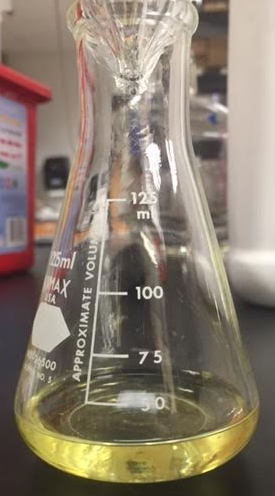 Ideal color of 3,5-Disubstituted Δ2-isoxazoline
Product Analysis
Two Methods:
Proton NMR (nuclear magnetic resonance)
Displays rough structure on a graph through integration of hydrogens
Solvent: chloroform-d
TLC (thin layer chromatography) plate
Separates based off of the relative polarity of compounds
Solvent: 80:20 hexane to ethyl acetate
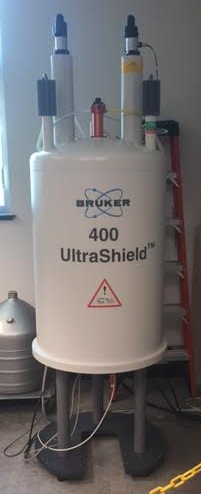 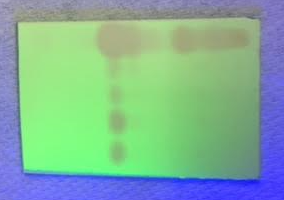 Example of thin layer chromatography plate
Nuclear magnetic resonance machine
Results: Grignard Reaction
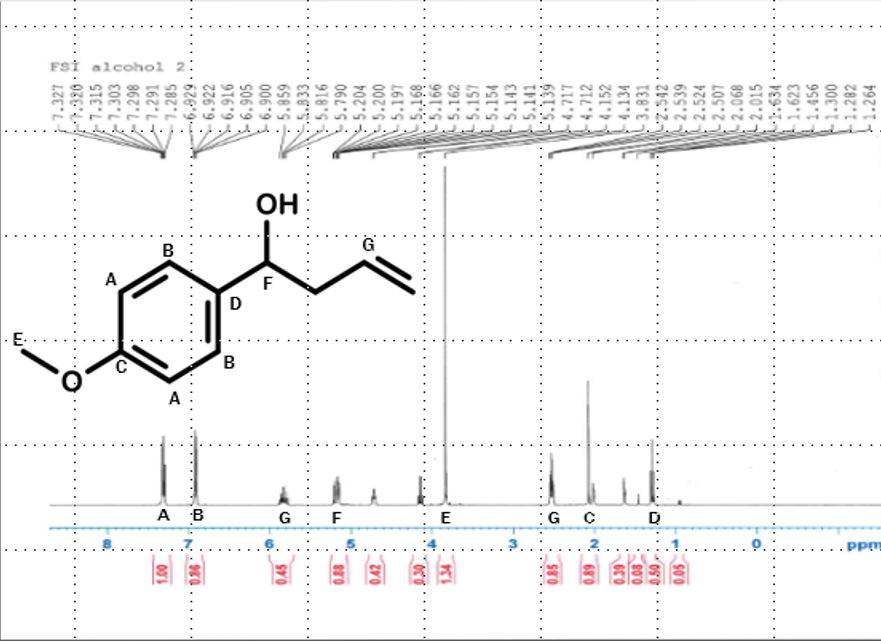 Proton NMR of 1-(4-Methoxyphenly)-3-buten-1-ol
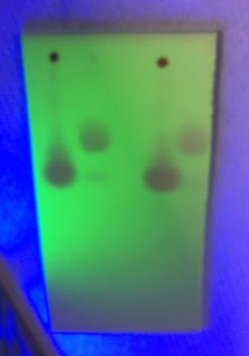 TLC plate comparing 1-(4-methoxyphenly)-3-buten-1-ol (long strands) to p-anisaldehyde (short strands)
Results: Oxidation Reaction
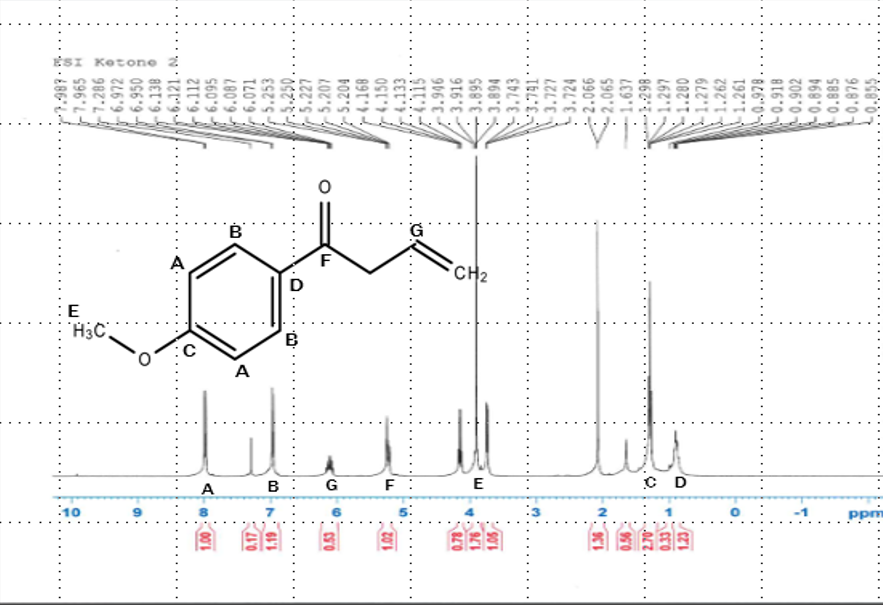 Proton NMR of 1-(4-Methoxyphenyl)-3-buten-1-one
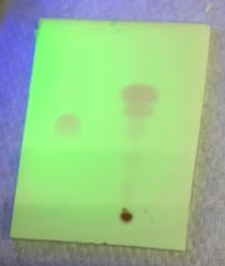 TLC plate comparing 1-(4-methoxyphenyl)-3-buten-1-ol (left) and 1-(4-methoxyphenyl)-3-buten-1-one (right).
Results: Oxime
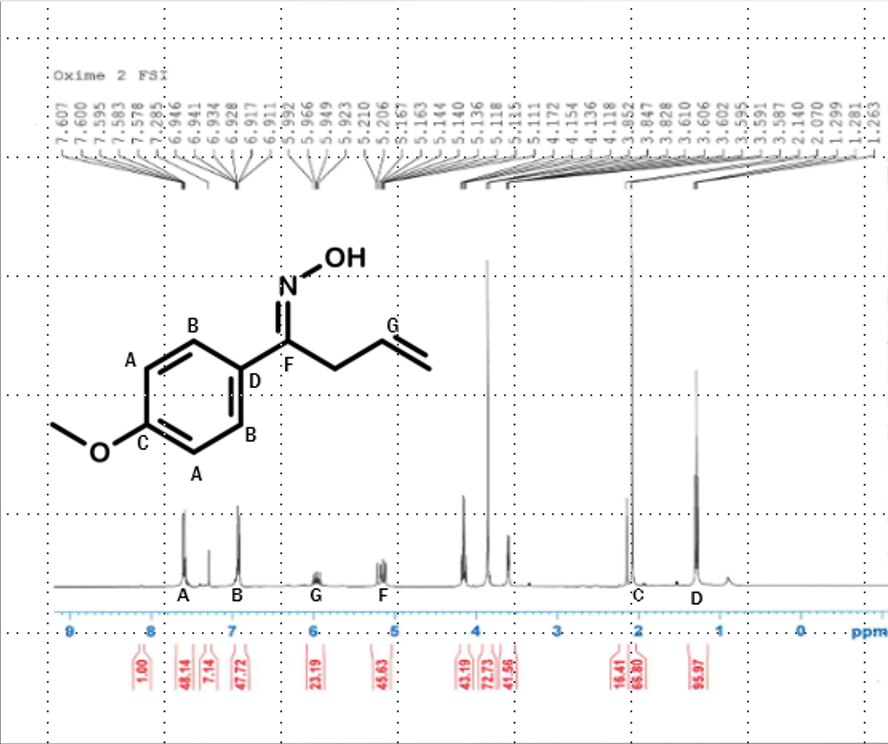 Proton NMR of (1E)-N-Hydroxy-1-(4-methoxyphenyl)-3-buten-1-imine
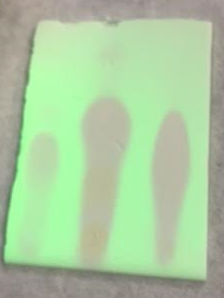 TLC plate comparing 1-(4-Methoxyphenyl)-3-buten-1-ol (left), 1-(4-Methoxyphenyl)-3-buten-1-one (middle), and (1E)-N-Hydroxy-1-(4-methoxyphenyl)-3-buten-1-imine (right)
Results: Nickel-Catalyzed Cyclization
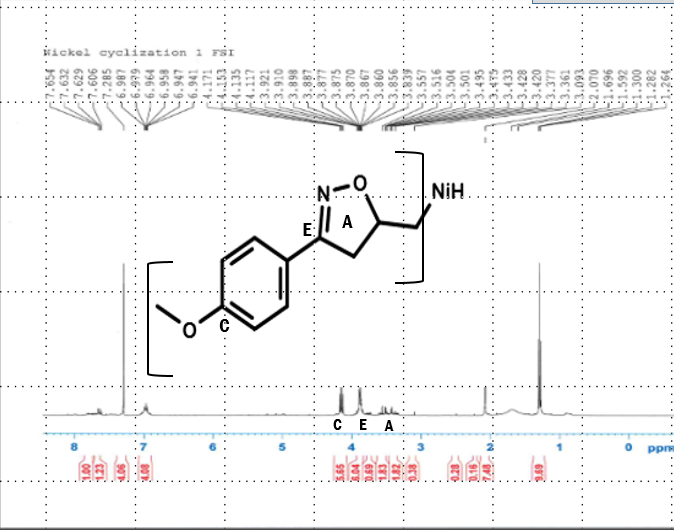 proton NMR of nickel-catalyzed 3,5-Disubstituted ∆2-isoxazoline
Results: Palladium-Catalyzed Isoxazoline
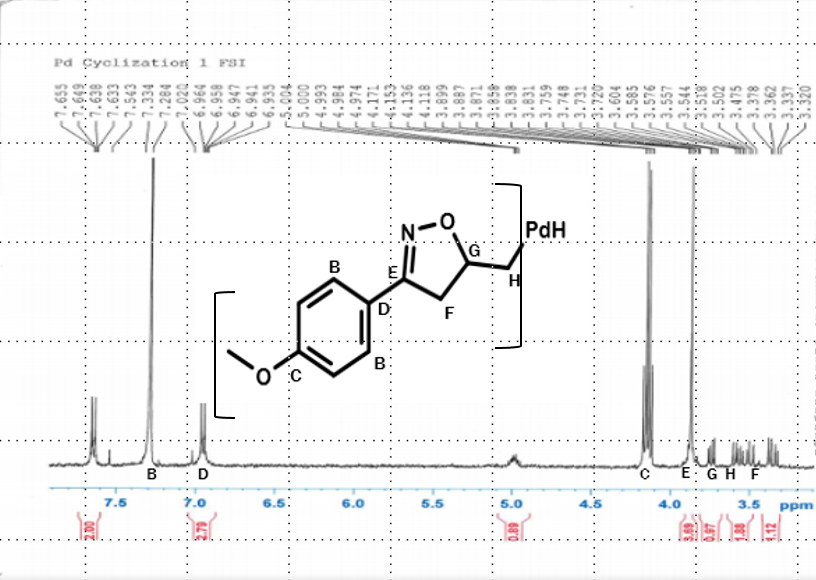 Proton NMR of palladium-catalyzed 3,5-Disubstituted ∆2-isoxazoline
Discussion
Why are the yields so low?
Number of Possibilities:
Reactants are not ideal
Derivatives are no strong enough to hold shape
Skill level of researchers
Miscalculations / human error
Discussion Continued
What happened with the nickel?
The proton NMR suggests that the compound was not fully made
Why?
The conditions were not ideal for the nickel
Nickel was not oxidized fully
Impurities in starting material
Miscalculations of mass
Discussion Continued
What happened with the palladium?
The NMR shows that the palladium was more pure than the nickel
Why did one work and not the other?
Conditions were ideal for palladium
Palladium is better than nickel at cyclizing
Palladium is strong enough to keep the isoxazole ring formed
Future Studies
Because there is little research on the nickel cyclization, it is likely that there will be more in the future
This research will cease if it is confirmed that the nickel does not work well
Due to the success of the palladium, scientists will continue to study why it works
This research will all be aimed towards effectively synthesizing an ideal form of isoxazoline 
Hopefully it will become an effective treatment for diabetes and cancer in the near future
Acknowledgements
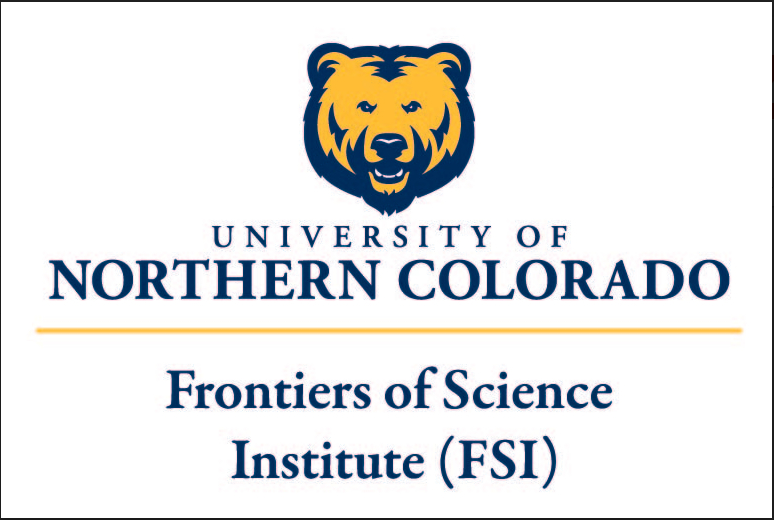 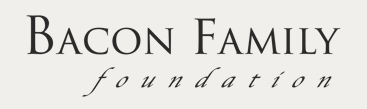 Samuel Ben Schottler (research mentor)
Matthew DeSelm (paper, poster, and presentation advisor
Dr. Michael D. Mosher (head of UNC’s chemistry department)
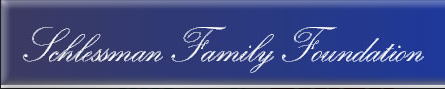